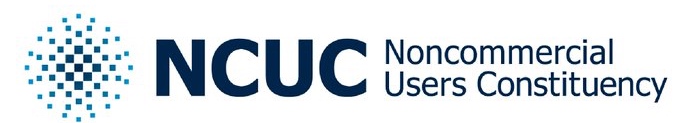 Writing for Policy 
and  
Public Comment
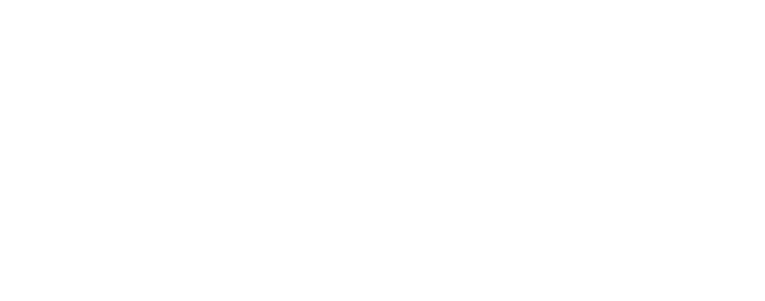 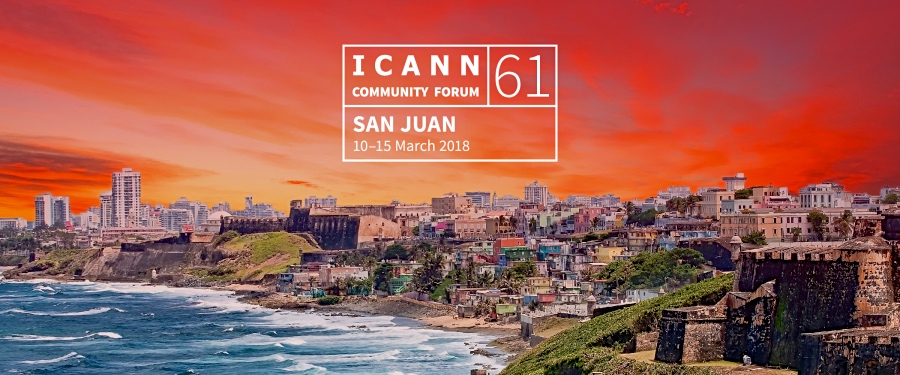 “Decisions at ICANN are made by people who show up. People who scream most loudly.” 				- Kathy Kleinman
Communicate Effectively
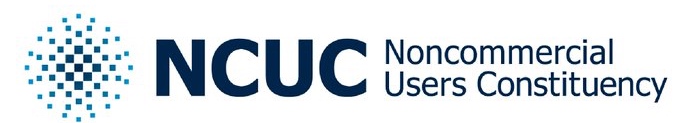 Speaking
Listening
Writing
Communicate Effectively
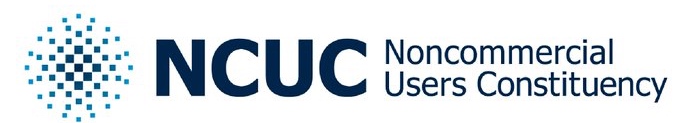 Verbally communicate ideas
Listen and comprehend 
Summarize in writing
Public Comment Process
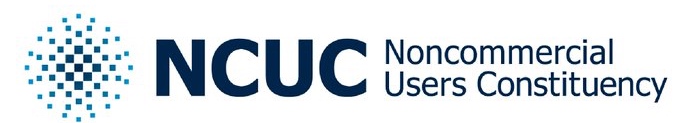 Most effective way for members to participate in ICANN policy development
Writing for Public Comment
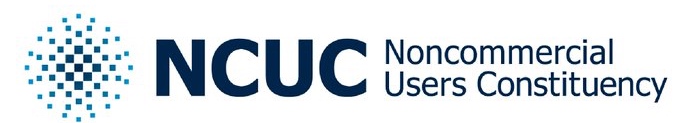 Prepare members to collaborate towards developing a succinct, coherent response to issues raised during a Policy Development Process
Writing for Public Comment
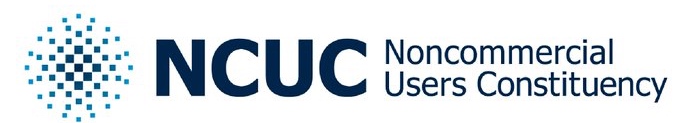 How prepared are members to collaborate?
How many have collaborated previously?
What qualities and skills are required of the “penholder”?
Reasons You Write
Developing writing skills develops confidence
Broadens pool of contributors
Diversity and new ideas
Stronger voice
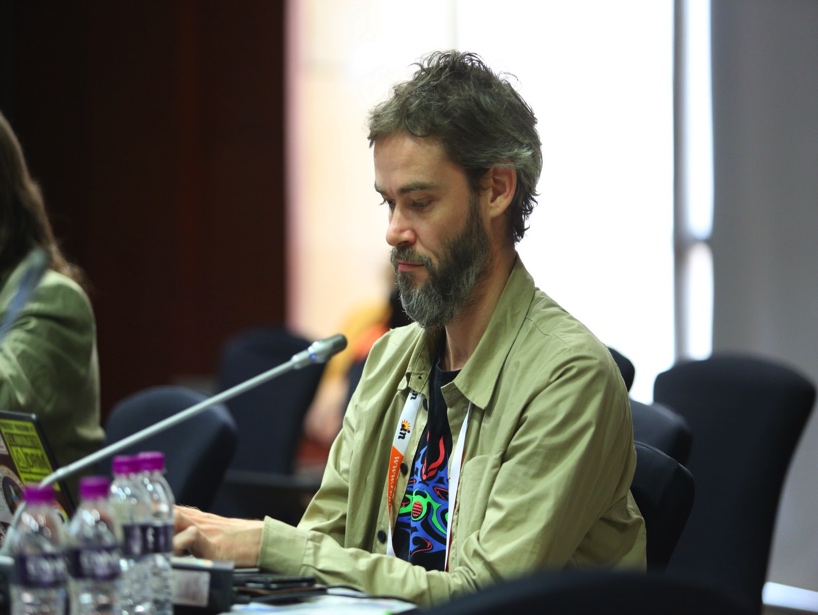 Reasons You Write
Opportunity to build NCUC through constituent feedback
Share diverse opinions as first step towards collaboration
Reasons You Write
Opportunity to engage outside of ICANN as a member of ICANN community
Writing for Public Comment
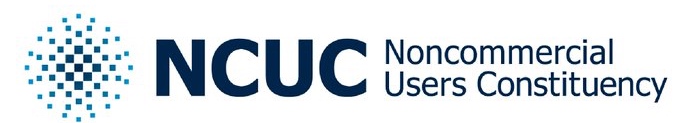 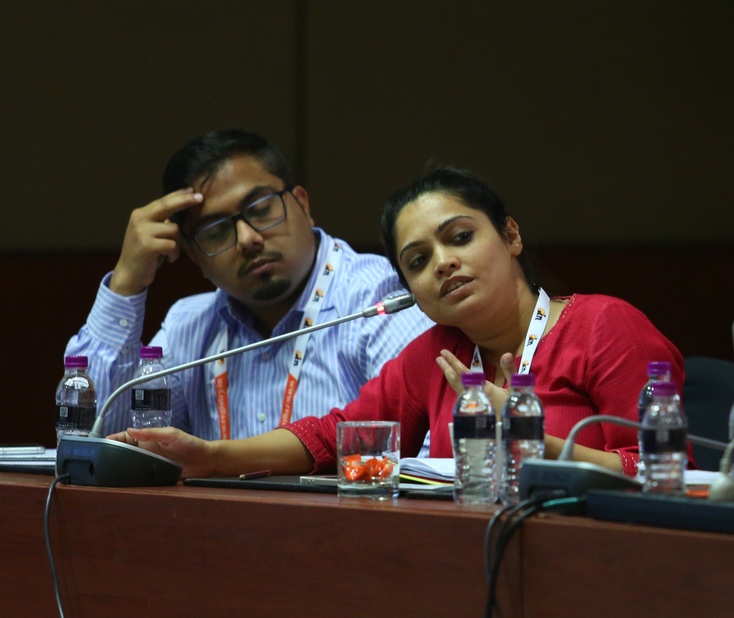 Writing for Public Comment
Vast differences in:
Thought Process
Structure
Clarity
Message delivery
Effectiveness
“Others inspire us, information feeds us, practice improves our performance, but we need quiet time to figure things out, to emerge with new discoveries, to unearth original answers.” – Ester Buchholz
Plan Your Comment
Identify the issue
Determine specific areas of concern
Limit your concerns
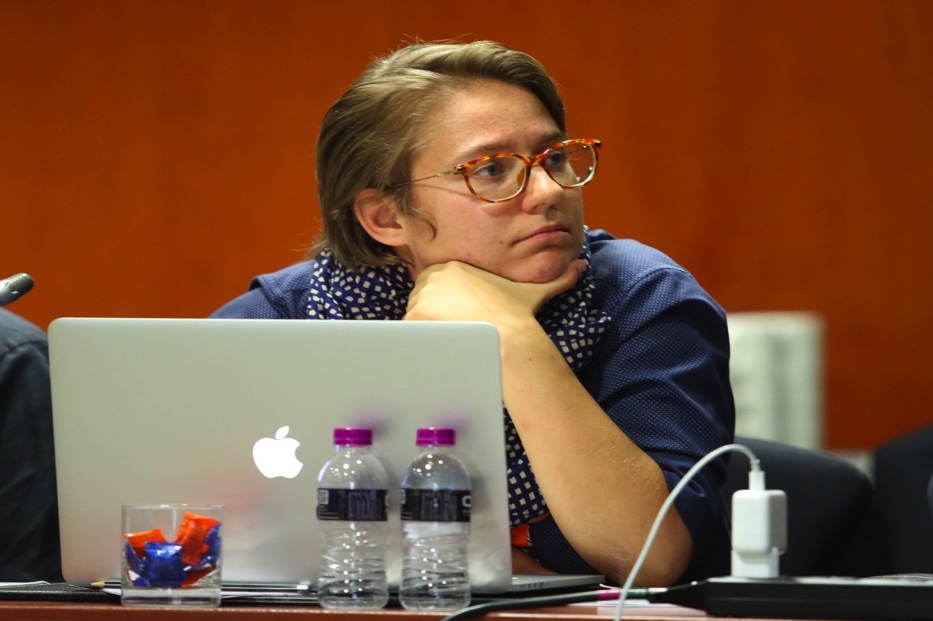 “Do only what is necessary to convey what is essential. Carefully eliminate elements that distract from the essential whole, elements that obstruct and obscure…
…clutter, bulk, and erudition confuse perception and stifle comprehension, whereas simplicity allows clear and direct attention.” - Richard Powell
Plan Your Comment
Develop your reasoning, research support for your claims and  evidence
Determine how your position would make the policy better
Reach consensus on the message
Structure Your Comment
Address specific group or individual
State the issue and your position on it
Explain why your constituency is uniquely qualified to comment
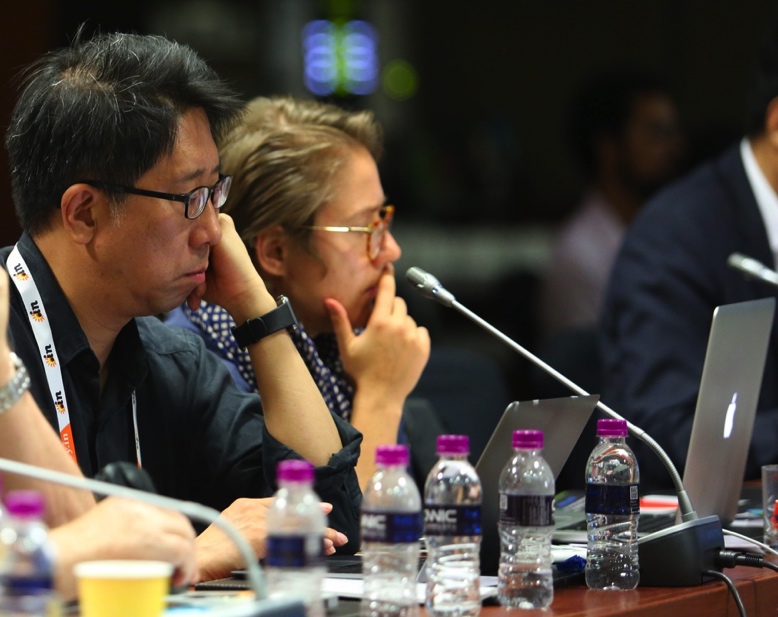 Structure Your Comment
Describe how your constituents would be affected
Suggest your alternative
Explain how your position improves the policy
Close with a compelling summary and a Call to Action
Write Your Comment
Remember 
Be Respectful
Be Direct
Be Brief
Be Convincing
Write Your Comment
Paragraph #1
Identify yourself and state the policy at hand
Recognize the work of volunteers
Write Your Comment
Paragraph #2
Support your objection with reason and evidence
Explain why you or your constituency is qualified to comment on this issue
Write Your Comment
Paragraph #3
Connect to the people you represent
How will they be affected?
Distinguish your comment from others
Write Your Comment
Paragraph #4
Propose your alternative solution with a Plan of Action 
List key indicators of success
Present a timeline to monitor success
Write Your Comment
Paragraph #5
Be compelling in your summation
Express appreciation to the policy makers
Urge a Call to Action on your alternative solution
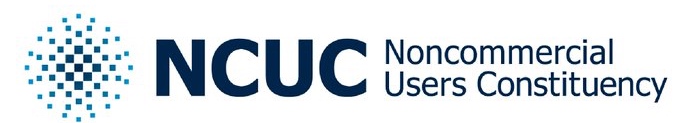 Writing for Policy 
and  
Public Comment
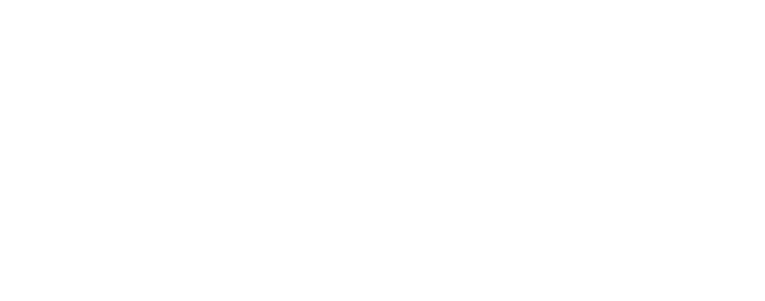 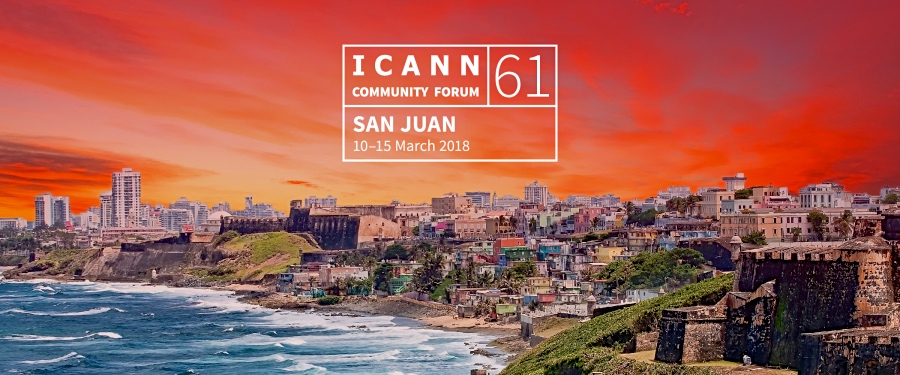